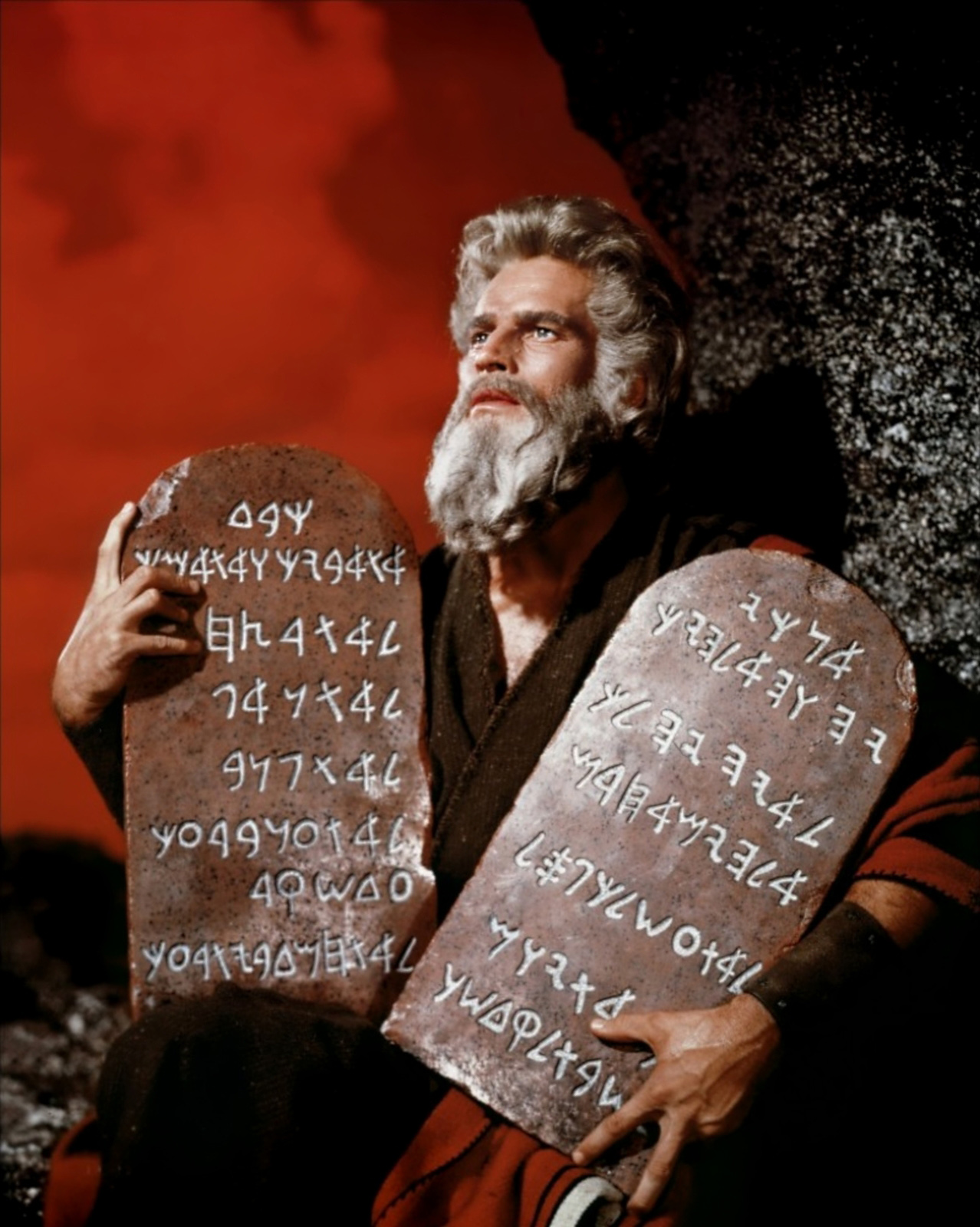 Your Name:
THE DIGITAL TEN COMMANDMENTS
2023
This Photo by Unknown author is licensed under CC BY-NC-ND.
Text Here
Text Here
Text Here
Text Here
Text Here
Text Here
Text Here
Text Here
Text Here
Text Here